Figure 2 Contrast-enhanced CT imaging was performed with a limited field of view of the area of suspected midline ...
Oxf Med Case Reports, Volume 2019, Issue 12, December 2019, Pages 519–523, https://doi.org/10.1093/omcr/omz129
The content of this slide may be subject to copyright: please see the slide notes for details.
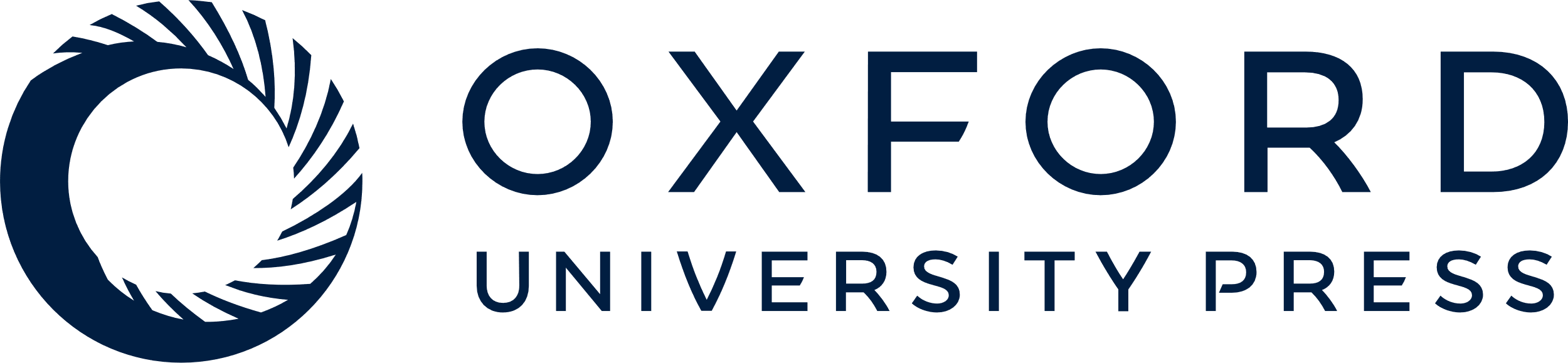 [Speaker Notes: Figure 2 Contrast-enhanced CT imaging was performed with a limited field of view of the area of suspected midline retropharyngeal parathyroid adenoma with arterial angiographic and 40-s delayed venous phases confirming arterial phase enhancement of 293 Hounsfield units (A, arrow) and rapid wash-out to 127 Hounsfield units (B, arrow). Coronal reconstructions from the 0.625 mm source axial arterial phase sequence better defined the bilateral vascular structures (C, arrowheads) for surgical planning.


Unless provided in the caption above, the following copyright applies to the content of this slide: © The Author(s) 2019. Published by Oxford University Press.This is an Open Access article distributed under the terms of the Creative Commons Attribution Non-Commercial License (http://creativecommons.org/licenses/by-nc/4.0/), which permits non-commercial re-use, distribution, and reproduction in any medium, provided the original work is properly cited. For commercial re-use, please contact journals.permissions@oup.com]